Module 4Organiser les électionsdans l’école
Leçon 4.3Assermenter les personnes élues
MAJ CL 18-07-2022
À cette étape, vous connaissez les personnes élues au conseil, mais est-ce que toute l’école est au courant?Dans bien des milieux, l’équipe de Vox populi constate qu’une fois les élections passées, on cesse de parler du conseil d’élèves dans l’école. On partage les résultats du vote, mais on ne présente pas officiellement les personnes élues aux autres élèves.
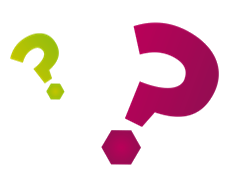 Les élections dans l’école représentent une occasion de faire vivre une expérience de démocratie à tous les élèves de l’école.Partager les résultats et présenter officiellement les personnes élues est crucial. Les élèves de l’école doivent comprendre l’impact de leur vote et le conseil d’élèves a besoin d’être connu dans l’école pour pouvoir jouer pleinement son rôle.
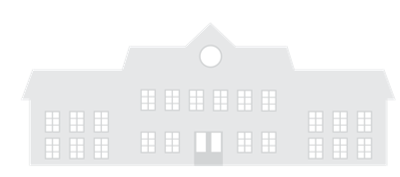 Dans cette leçon, nous traiterons plus en détail de l’étape 3 – Assermenter les personnes élues.
Préparerlesélections
Vivrelesélections
Assermenterlespersonnesélues
Regroupe toutes les tâches qui pourraient être effectuées pour assermenter les personnes élues.
2
1
3
L’assermentation des personnes élues vient fermer la boucle du processus électoral. C’est aussi l’occasion de faire connaître le conseil d’élèves et ses membres à l’ensemble des élèves de l’école.
La direction peut profiter de cet événement pour démontrer son engagement et l’importance qu’elle accorde au conseil d’élèves.
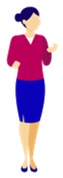 Cette cérémonie permet également à l’ensemble des élèves de l’école d’apprendre et de vivre la démocratie puisque tous les élèves peuvent y assister et prendre conscience de l’impact de leur vote. Il est également possible d’impliquer les parents et la communauté.
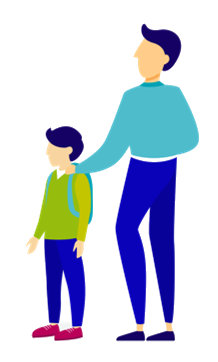 En tant que personne responsable, différentes formules s’offrent à vous pour assermenter les élèves. Voici quelques suggestions :Quelle que soit la formule choisie, l’important c’est que vous soyez à l’aise de l’organiser et qu’elle corresponde à votre réalité.
Assermentation lors de la formation des membres du conseil;
Assermentation lors d’un rassemblement de tous les élèves;
Assermentation publique.
Assermentation lors de la formation des membres du conseilCette formule d’assermentation est très simple et nécessite peu d’organisation. Elle se déroule lors de la formation des membres du conseil. Une formatrice ou un formateur Vox populi assermente les membres du conseil.En revanche, elle offre peu de visibilité dans l’école pour le conseil d’élèves.
Assermentation lors d’un rassemblement de tous les élèvesCette formule d’assermentation offre une meilleure visibilité au conseil d’élèves, mais demande davantage de logistique à la personne responsable. La collaboration de la direction et de l’équipe-école sera nécessaire pour faire de cet événement un succès. Dans cette formule, la direction peut présider l’assermentation et expliquer aux autres élèves de l’école ce qu’est un conseil d’élèves, la place qu’il occupe dans l’école et pourquoi c’est important. C’est aussi l’occasion de féliciter les élèves d’avoir participé au vote, car ce sont eux qui ont déterminé les personnes qui font partie du conseil d’élèves.
Assermentation publiqueIl peut être intéressant d’inviter des élus d’autres paliers de gouvernement (municipal, provincial et fédéral) à assister et à prendre la parole lors de la cérémonie. La présence des parents ajoute beaucoup d’importance à l’événement. Contacter les médias locaux pour couvrir l’événement est un autre moyen d’augmenter la visibilité du conseil d’élèves.
Cette formule d’assermentation démontre clairement la place qu’occupe le conseil d’élèves dans l’école. Lors de cet événement, la direction préside la cérémonie officielle.
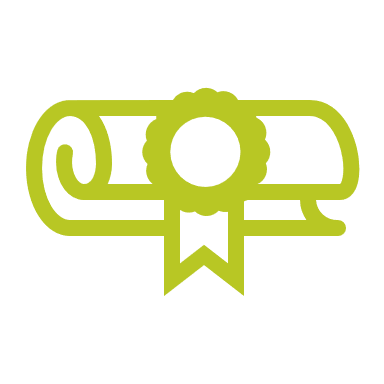 Assermentation publiqueIl est crucial d’expliquer aux autres élèves de l’école ce qu’est un conseil d’élèves; la place qu’il occupe dans l’école et l’importance de son existence.
C’est aussi l’occasion de féliciter les élèves d’avoir participé au vote, car ce sont eux qui ont déterminé qui fait partie du conseil d’élèves. Cette formule peut sembler plus exigeante, mais elle laisse des souvenirs impérissables à l’ensemble des élèves de l’école.
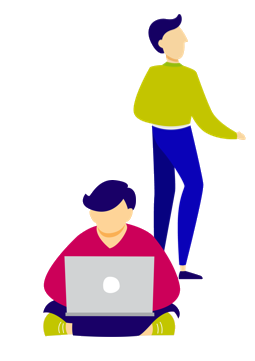 Quelle que soit la formule choisie, les grandes étapes de l’assermentation demeurent les mêmes :
Avant la cérémonie :
Planifier la cérémonie (formule, envergure, logistique);
Préparer les personnes élues (Où? Quand? Comment?).
Pendant la cérémonie :
Ouverture de la cérémonie;
Serment;
Signature de l’engagement;
Prise de photos;
Remerciements;
Clôture de la cérémonie.
Planifier la cérémonieEn tant que personne responsable, la planification de l’assermentation vous revient. Vous devez réfléchir à la formule que vous désirez mettre en place. L’envergure de cette cérémonie doit être proportionnelle au temps dont vous disposez et à l’engagement de la direction et de l’équipe-école.En ce qui concerne la logistique, elle découle directement de la formule, des personnes invitées et de l’envergure de la cérémonie. La réflexion est donc essentielle.
Préparer les personnes élues (Où? Quand? Comment?)Pour les personnes élues, cette cérémonie d’assermentation est importante. Dans une formule officielle, elle apporte son lot de fébrilité. Il ne faut donc pas négliger la préparation des élèves.Les personnes élues doivent pouvoir pratiquer leur serment et connaître le déroulement de la cérémonie à l’avance. Si on leur demande de faire un discours, ces personnes doivent avoir suffisamment de temps pour se préparer.
Ouverture de la cérémonieSelon l’envergure de l’événement, vous pourriez choisir d’ouvrir la cérémonie vous-même ou avoir un mot d’ouverture effectué par la direction ou une personne invitée.Selon votre situation, vous pourriez aussi inviter certaines personnes présentes à faire un discours. Les personnes élues peuvent aussi être invitées à le faire.
SermentLe serment est la promesse officielle qui sera prononcée. L’équipe de Vox populi vous propose deux modèles d’assermentation. Vous pouvez retrouver ces modèles dans la boîte à outils du site Web de Vox populi : Ta démocratie à l’école!N’hésitez pas à personnaliser le serment selon votre réalité.
Le Modèle d’assermentation (courte)Ce modèle peut être utilisé pour toutes les formules d’assermentation. C’est ce modèle que la personne formatrice de Vox populi utilisera lors de la formation.
Le Modèle d’assermentation (longue)Ce modèle est plus protocolaire et se prête davantage à une cérémonie officielle.
SignatureAprès avoir fait la promesse officielle de s’engager au conseil d’élèves, les personnes élues doivent sceller cet engagement par une signature. Le Modèle d’assermentation (courte) comprend un espace pour la signature des personnes élues de même que pour la signature de la personne témoin. Si vous utilisez le Modèle d’assermentation (longue) l’équipe de Vox populi vous invite à procéder à la signature sur un autre support.Ce contrat d’engagement peut s’avérer très utile pour encadrer les élèves lorsque les efforts et la motivation ne sont pas au rendez-vous.
Prise de photosIl peut être intéressant de prendre des photos tout au long de la cérémonie, mais aussi à la toute fin pour boucler l’engagement.
Ces photos peuvent être réutilisées dans un article sur les médias sociaux, le journal étudiant, les messages aux parents ou dans la communauté. Elles permettent de faire connaître le conseil d’élèves dans l’école.
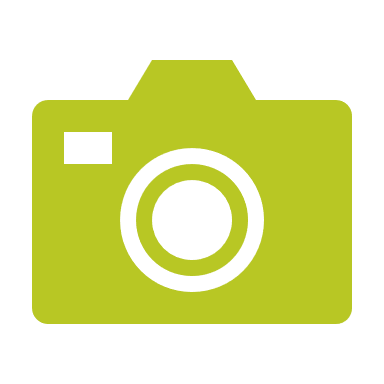 RemerciementsUn petit mot de remerciements peut être prononcé par la personne responsable du conseil d’élèves ou la direction de l’école.
À cette étape, il peut être intéressant de faire intervenir la présidente ou le président du conseil, mais également toute autre personne élue volontaire pour faire un discours.
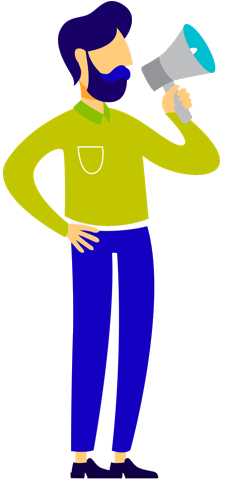 Clôture de la cérémonieQuelle qu’elle soit, la clôture de l’assermentation doit répondre à la réalité de votre milieu.
La cérémonie peut se terminer simplement par une bonne main d’applaudissements ou alors par une collation où les personnes présentes sont invitées à discuter.
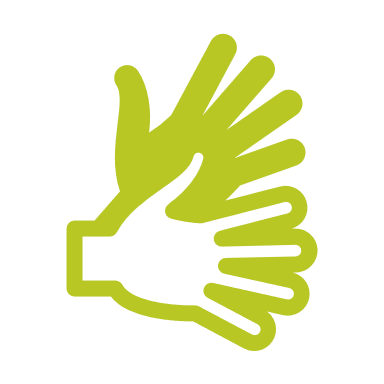 TRUCS ET ASTUCES DU MILIEU
Certaines écoles ont mis en place des pratiques originales lors de l’assermentation des personnes élues. L’équipe de Vox populi a dressé une liste de certaines de ces pratiques :
La signature des personnes élues dans le Livre d’or de l’école;
Un crayon « spécial » utilisé uniquement pour signer l’assermentation;
La participation des personnes élues lors de l’assermentation(expliquer leur rôle, faire un discours…)
Une table ronde avec des personnes élues de la communauté avant la cérémonie;
La présence du maire, d’une ou d’un député, des parents, d’invités;
Une collation suite à l’assermentation.
Vous avez terminé la leçon 4.3 – Assermenter les personnes élues.Consultez les autres modules de la Formation pour la personne responsable d’un conseil d’élèves sur le site Web de Vox populi : Ta démocratie à l’école! pour en apprendre davantage sur le sujet.
Consultez la section Boîte à outils du site Web de Vox populi : Ta démocratie à l’école! pour télécharger les différents outils proposés.